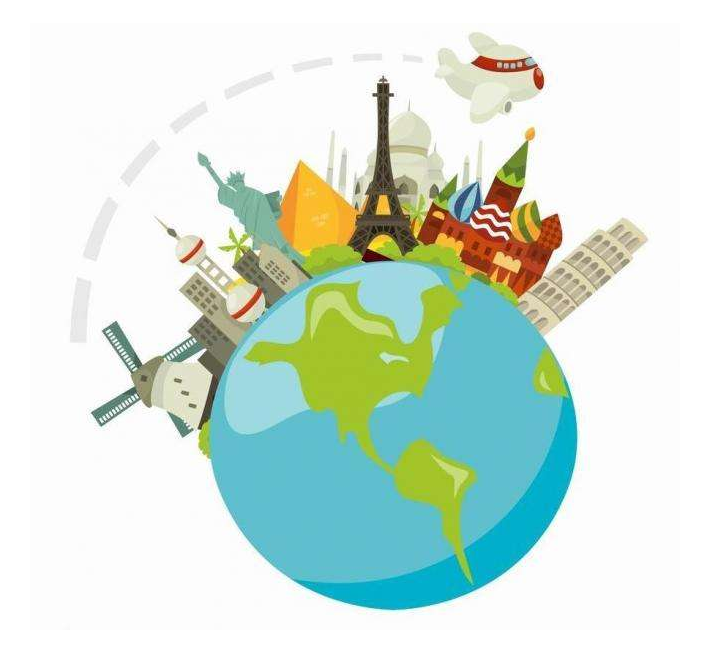 Revision Module 5
 Travelling Experience
What did they do?
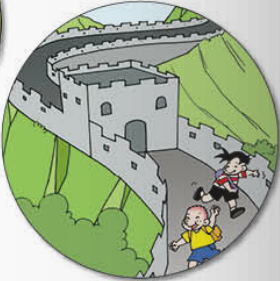 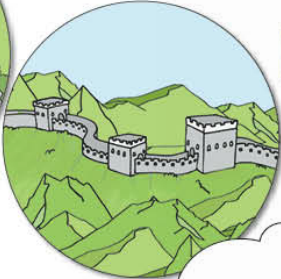 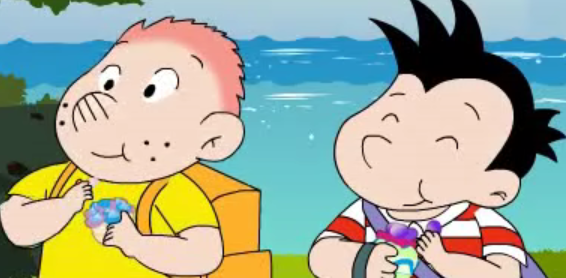 ate
saw
had
What did you do?
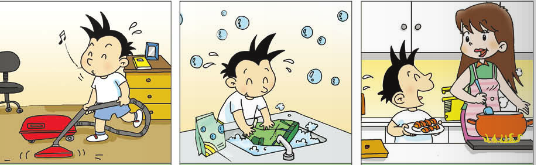 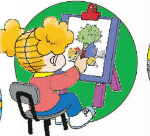 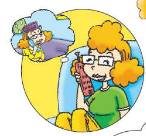 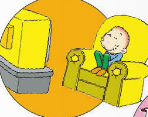 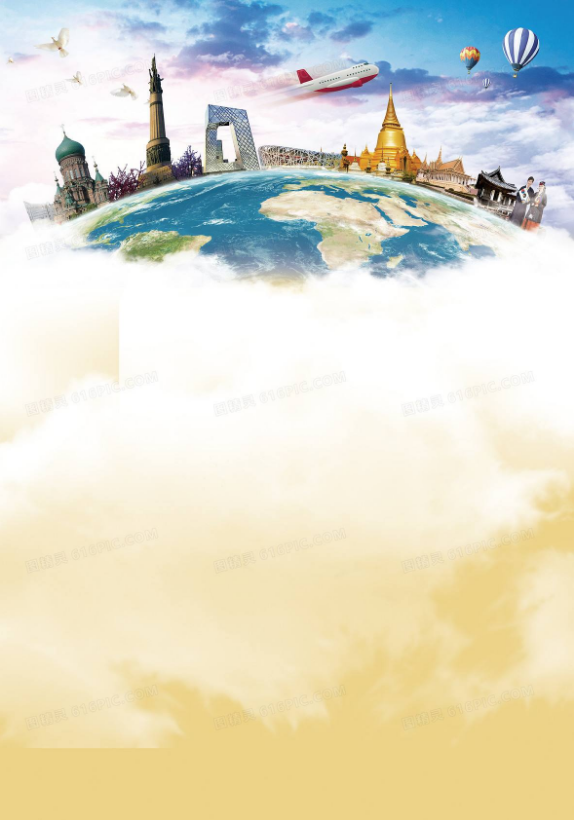 Task
介绍自己的旅行经历。
Introduce the travelling experience.
Listen!
Yesterday, they went on a school trip. They went to the 
Great Wall. It took them fifty minutes to climb to the 
top. They saw lots of mountains and some beautiful
flowers. They ate candies. They bought a present for 
Daming’s father.
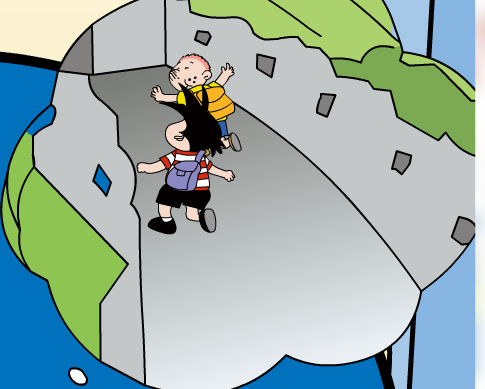 Read and do!
How many 
 hours…
Where
What
Feeling
went to the 
  Great Wall
saw
 ate
 bought
took fifty
 minutes
had a 
 good time
Retell the text!
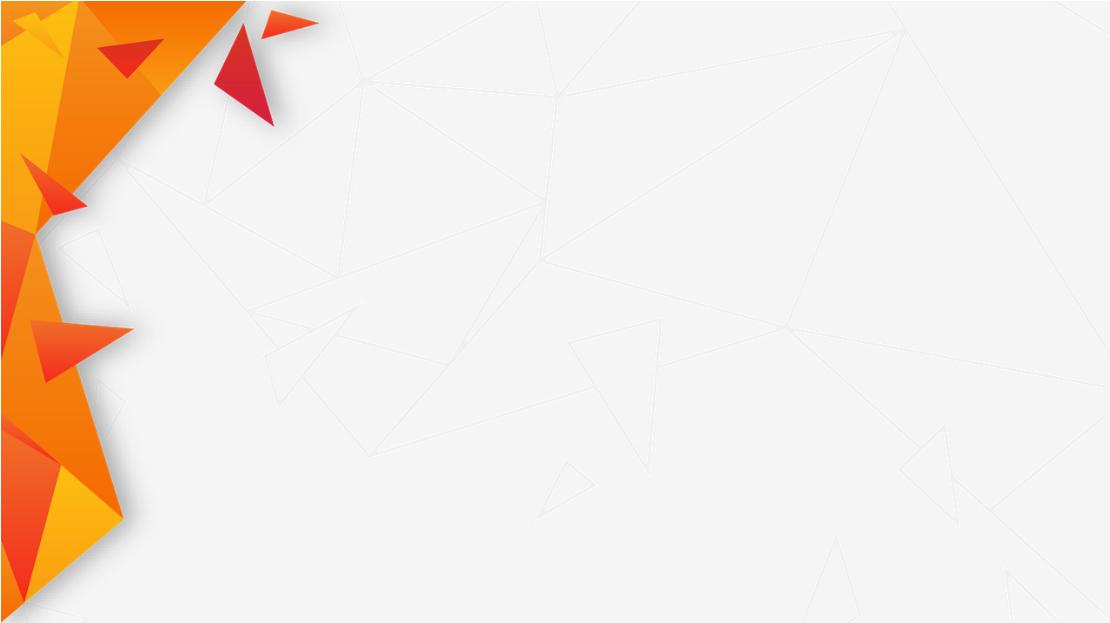 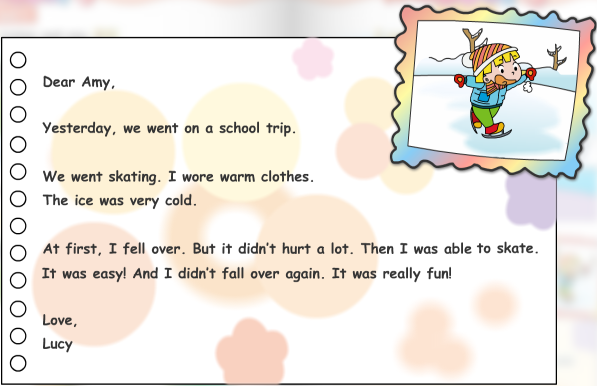 Listen and answer!
Who is the letter from?

What did she do?

What did she wear?

Was she able to skate?
A: Amy           B: Lucy
A: She went skating .           B: She went skiing.
A: She wore warm clothes.           B: She wore a dress.
A: Yes, she was.          B: No, she wasn’t.
Read and find!
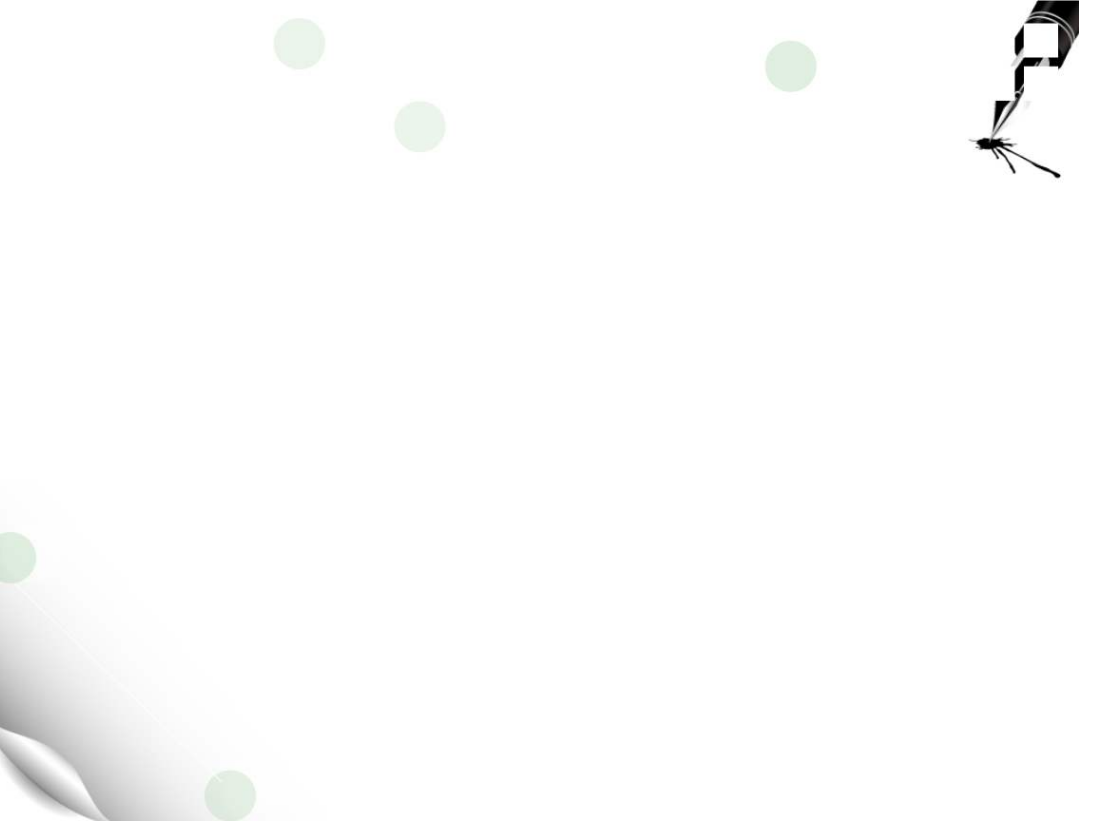 We went  to the Great Wall.
We saw lots of mountains.
We ate candies.
We had a good time.
I wore warm clothes.
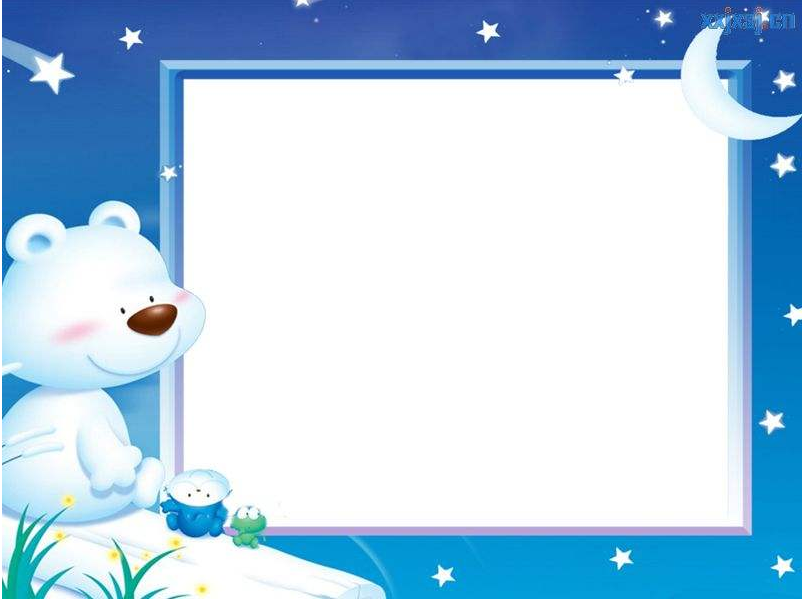 动词过去式的变化
动词过去式，ed 来结尾。
一般直接加，见e只加d.
特殊变化特殊记。
过去式的时间状语
Yesterday, last…
didn’t+动词原形
Listen and number!
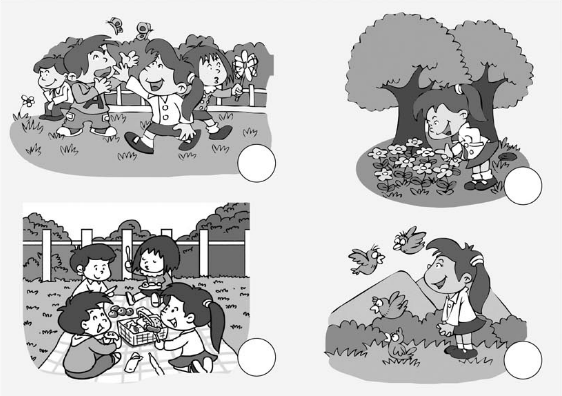 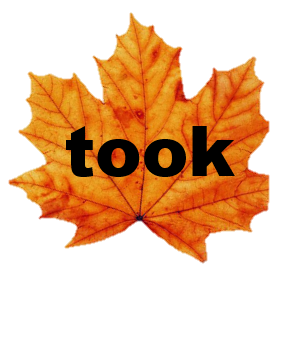 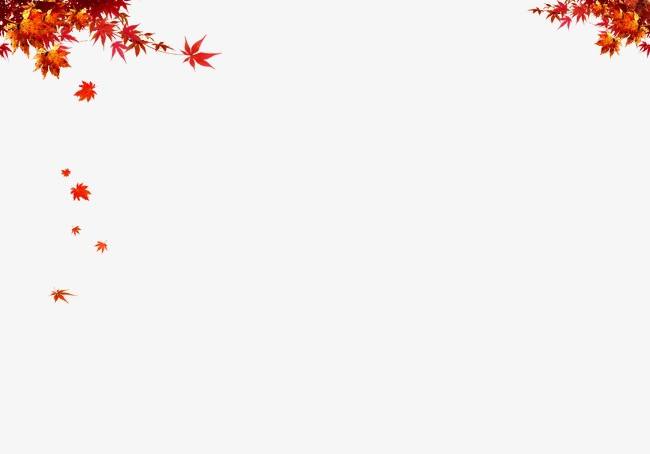 Time
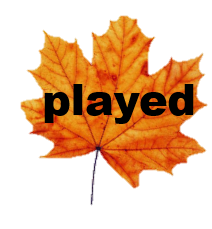 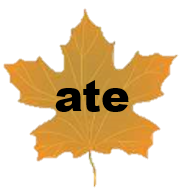 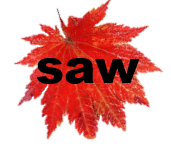 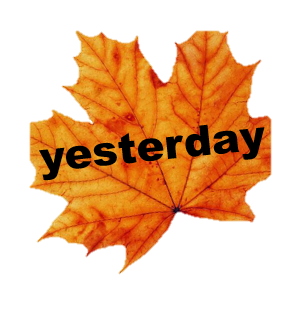 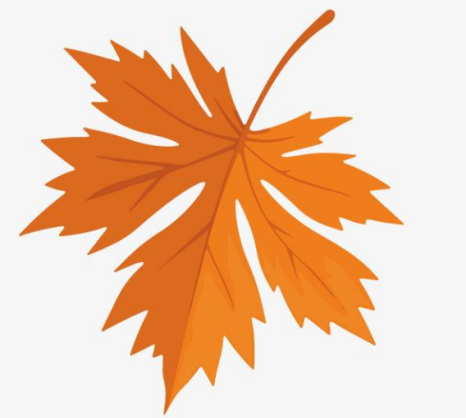 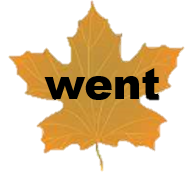 wore
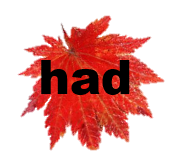 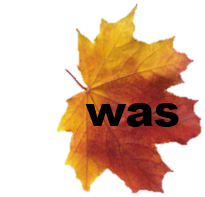 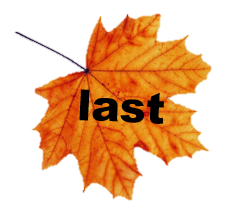 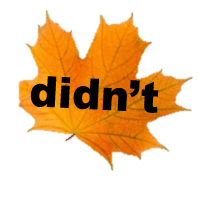 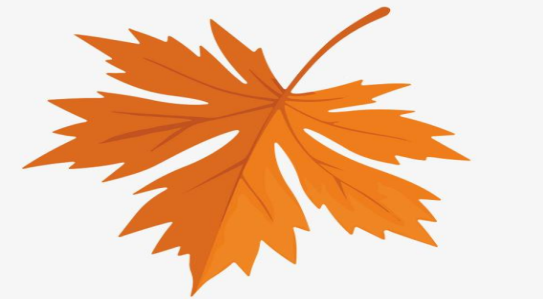 bought
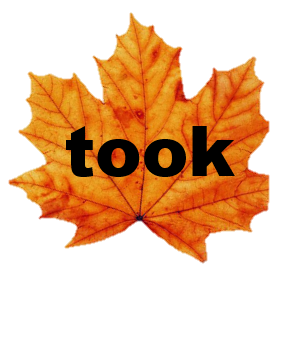 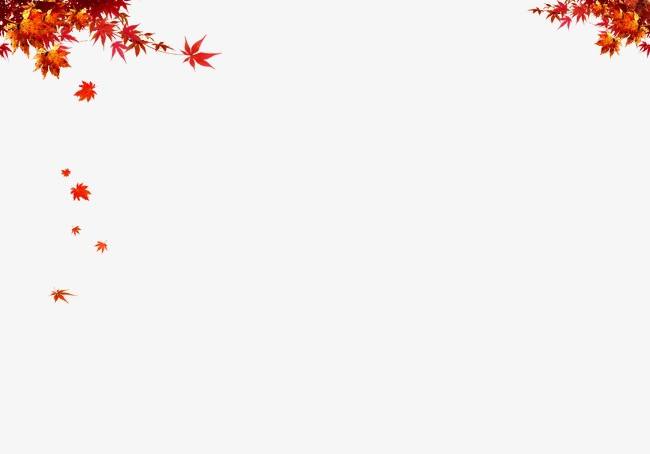 Time
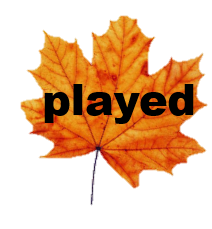 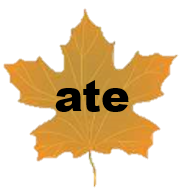 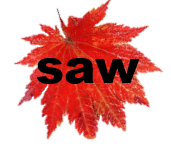 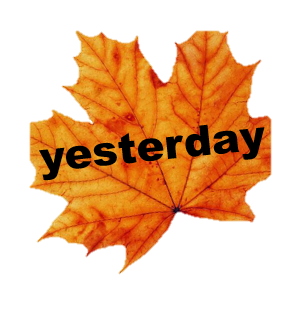 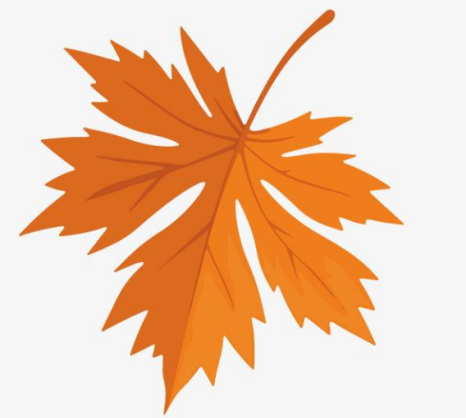 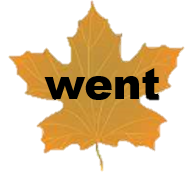 wore
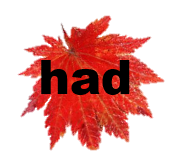 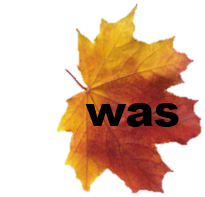 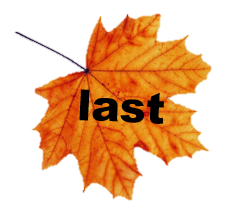 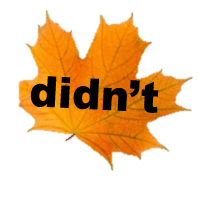 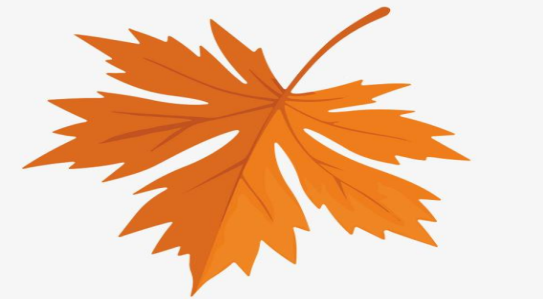 bought
Read and do!
wore were, saw, ate , went , took, had, bought
went
Last year, Sam _______ to London . She went  there by plane. 
It _________ him3 hours. London is a bit cold now. So he
 _______ warm clothes. He __________ the Big Ben and the 
London Eye . They _______ very big.      He_____________ 
hamburgers and chips. And he _______ Amy some presents. 
He _______ a good time.
took
wore
saw
ate
were
bought
had
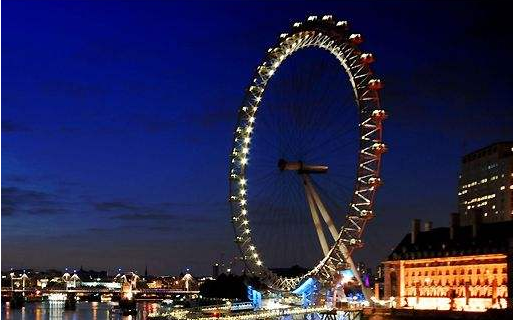 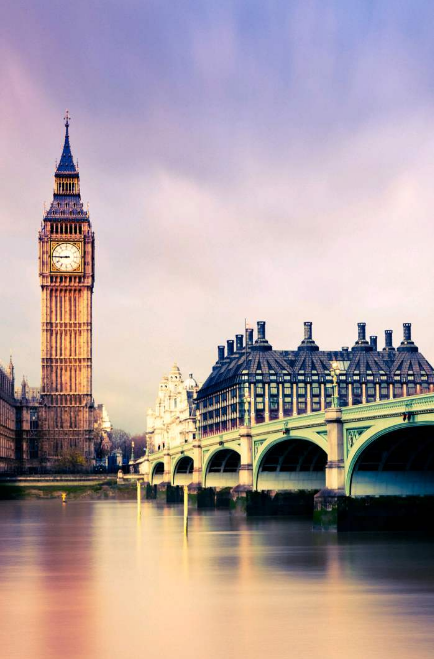 Ask and answer!
Where did you go?
I went to…

How many hours did it take?
It took… hours.

What did you do?(eat?/see?...)
I ate/ saw…

How did you feel?
I had a good time!/ I was very happy.
My trip
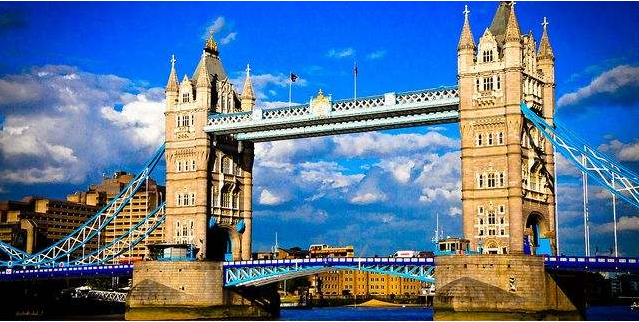 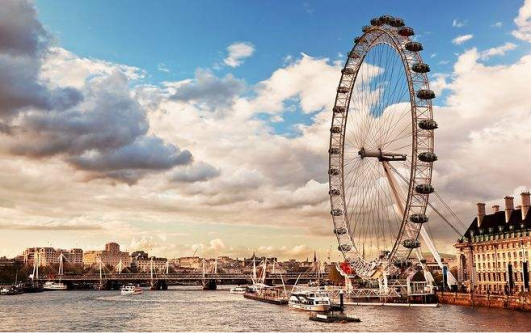 I  went to London last year.
It took me 6 hours.
At first , I saw the Big Ben and the London Eye.
Then I ate hamburgers and chips.
I had a good time!
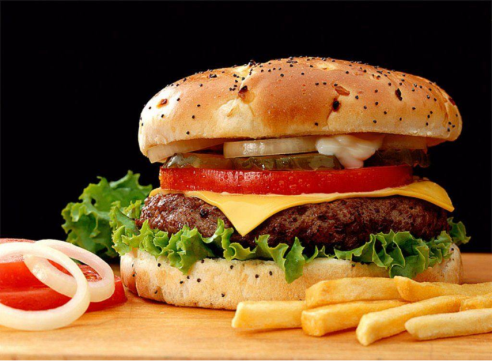 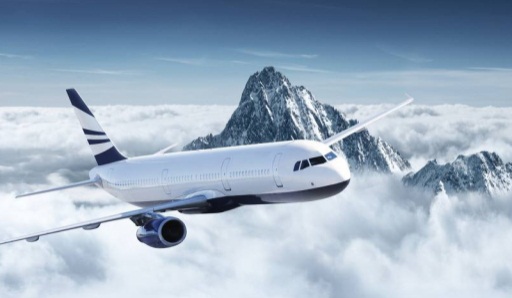 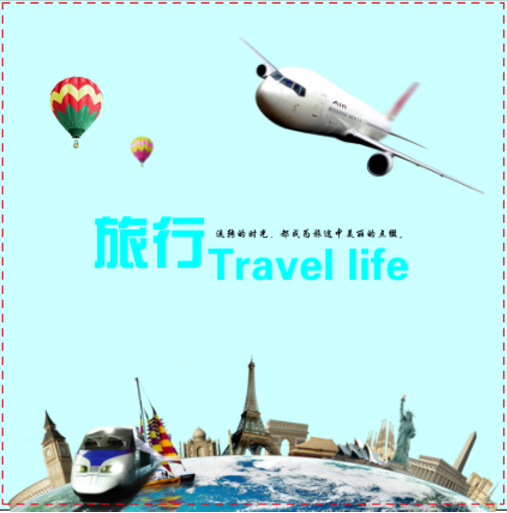 Be quiet!           Be clean !

       You  are  Chinese!
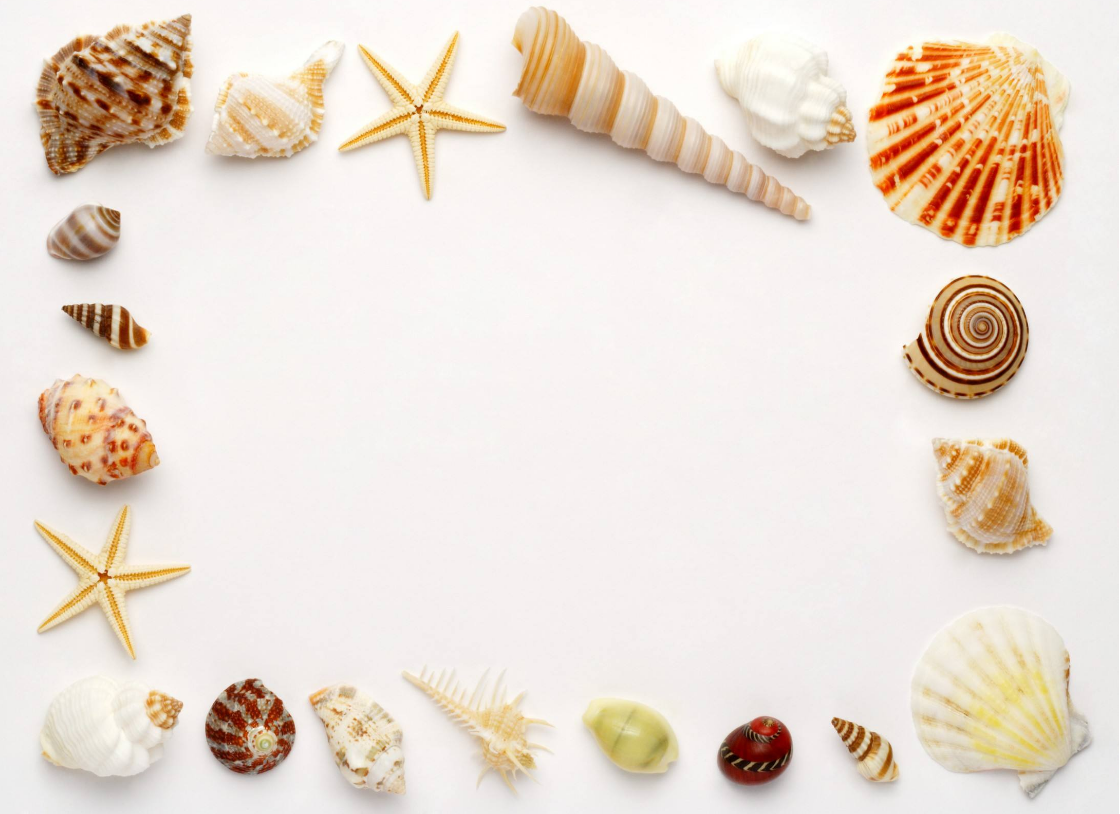 What have we learnt today?
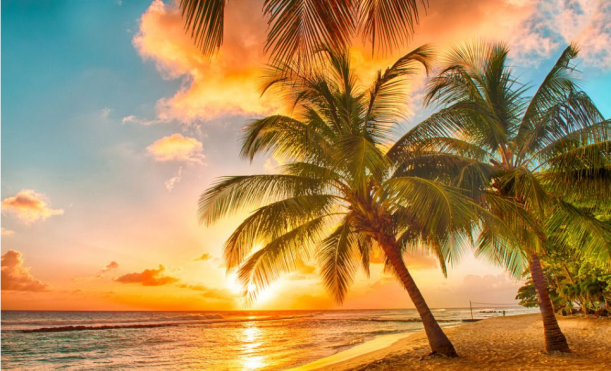 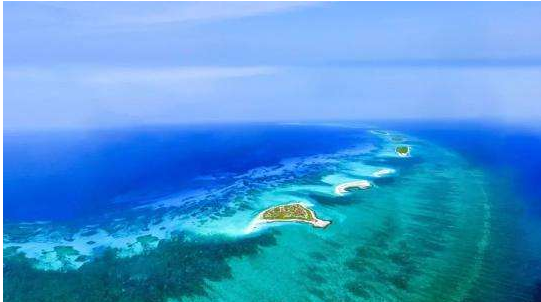 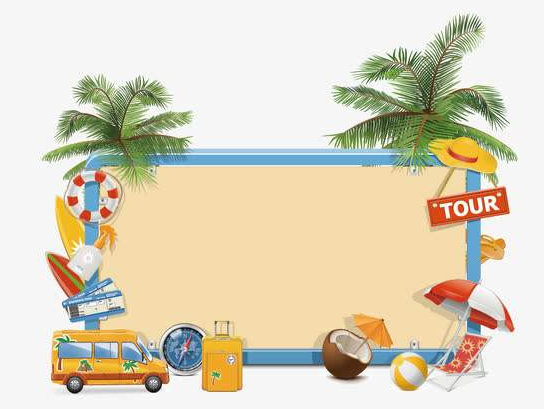 Homework
必做：1. 单词10遍，汉语5遍。
              2. 句子5遍。

选做：向朋友介绍你的旅行经历